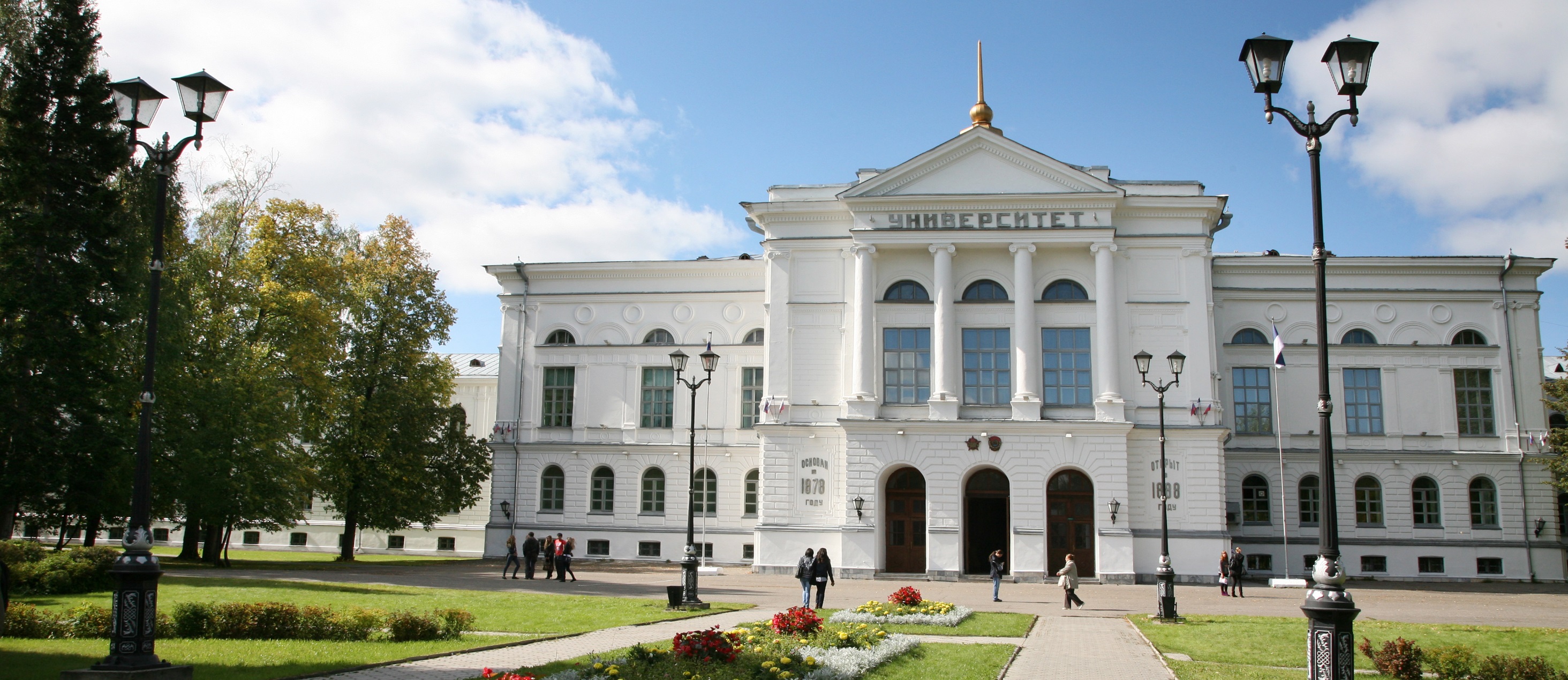 Образовательный курс «Живое право»
Автор: аспирантка ЮИ ТГУ Желева Ольга Викторовна (номинация - Лучшая практика преподавания аспирантами и магистрантами)
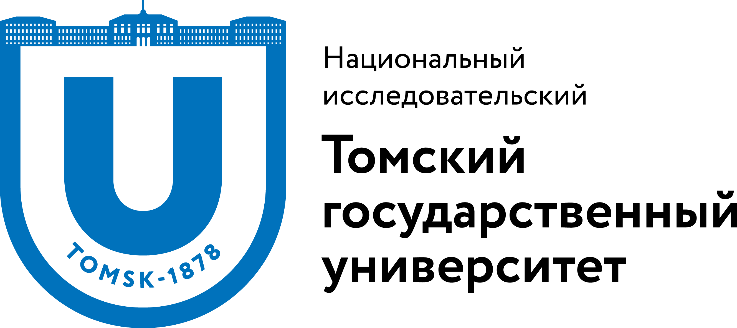 Основная идея курса
«Живое право» - это учебный курс практического права для студентов и школьников с использованием интерактивных методов обучения, внеаудиторной деятельности и общественных ресурсов. 
Идея уроков «Живого права» в том, чтобы помочь студентам открыть или исследовать как работает право, почему оно работает таким образом и как оно может быть улучшено.
Главная отличительная черта программы «Живое право»  - использование интерактивных методов обучения, способствующих развитию у студентов навыков критического мышления, умений решать проблемы и участвовать в коллективной работе, активно вовлекая их в процесс самообучения.  
Данный проект направлен на развитие гражданских компетенций и обучение важным навыкам, которые могут быть применены в реальных жизненных ситуациях.
Курс «Живое право»
2
Задачи образовательной практики:
Формирование у студентов ЮИ ТГУ универсальных навыков и ценностей, необходимых самостоятельной, ответственной личности, юристу-профессионалу; 
Ознакомление школьников с основами права;
Формирование у учащихся гражданских компетенций, которые могут применяться ими в реальных жизненных ситуациях
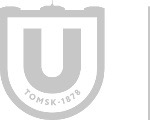 Курс «Живое право»
3
Интересы ТГУ, на решение которых направлен курс:
Формирование у студентов ТГУ универсальных навыков и ценностей, необходимых самостоятельной, ответственной личности, юристу-профессионалу; развитие их креативных, коммуникативных способностей, лидерских и проектных компетенций;
Привлечение талантливой молодежи к участию в образовательной и исследовательской деятельности университета, формирование у школьников интереса к обучению в ТГУ.
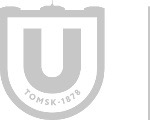 Курс «Живое право»
4
Занятия проводятся исключительно с применением интерактивных методов обучения, которые способствуют лучшему усвоению материала
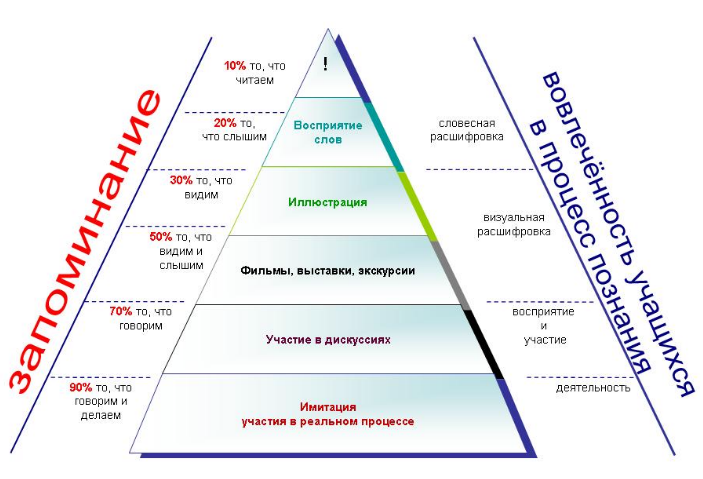 5
Занятия для студентов посвящены различным правовым вопросам и предполагают следующую структуру.
Исходная 
информация
 и инструктаж 
(2 мин.)
Мотивация (2 мин.)
Постановка задачи (2 мин.)
Интерактивное 
задание 
(25 мин.)
Рефлексия
(10 мин.)
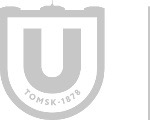 Курс «Живое право»
6
Практики обучения «Живому праву»
Уроки фокусируются на необходимых знаниях и навыках («Если вы хотите этого – учите этому»)
Выбранные проблемы и материалы демонстрируют различные точки зрения или перспективы («Роль учителя – образовывать, а не убеждать» и «Если мир нечестен, зачем играть по правилам?»)
Обеспечивается достаточный объем обучения («Модель асфальтовой дороги»)
Используются интерактивные методы обучения, опора на имеющиеся у студентов знания и опыт («Заставляйте работать мозги студентов»)
Использование опыта представителей сообщества («Опустите стены, отделяющие студентов от сообщества, в котором они живут»)
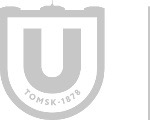 Курс «Живое право»
8
После проведения тренингов студенты сами в роли педагогов проводили уроки по изученным темам с использованием апробированных образовательных технологий у школьников 9-11 классов Гимназии № 56 и «Сибирском лицее». На школьных занятиях я выступала в качестве наблюдателя-куратора.
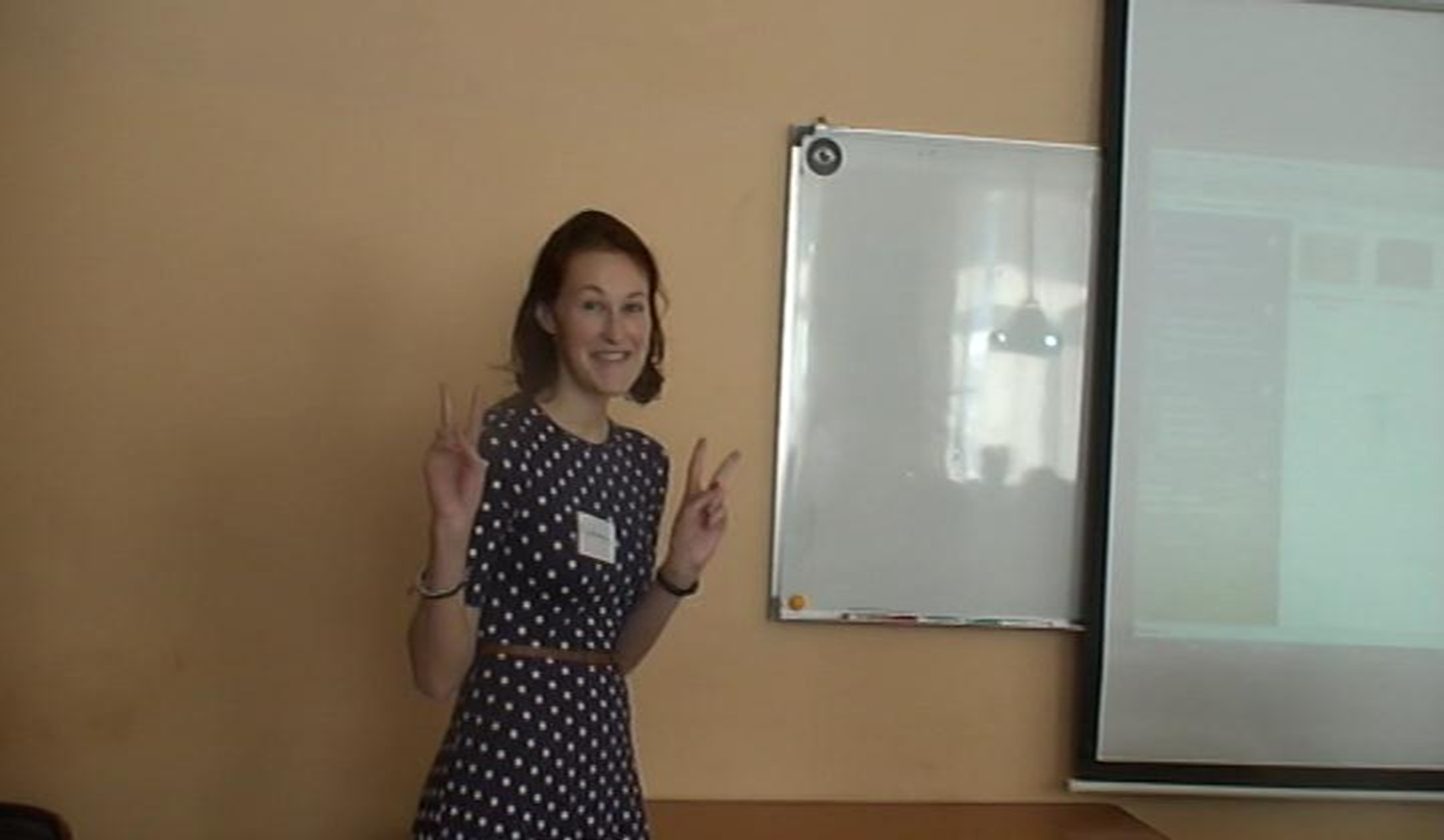 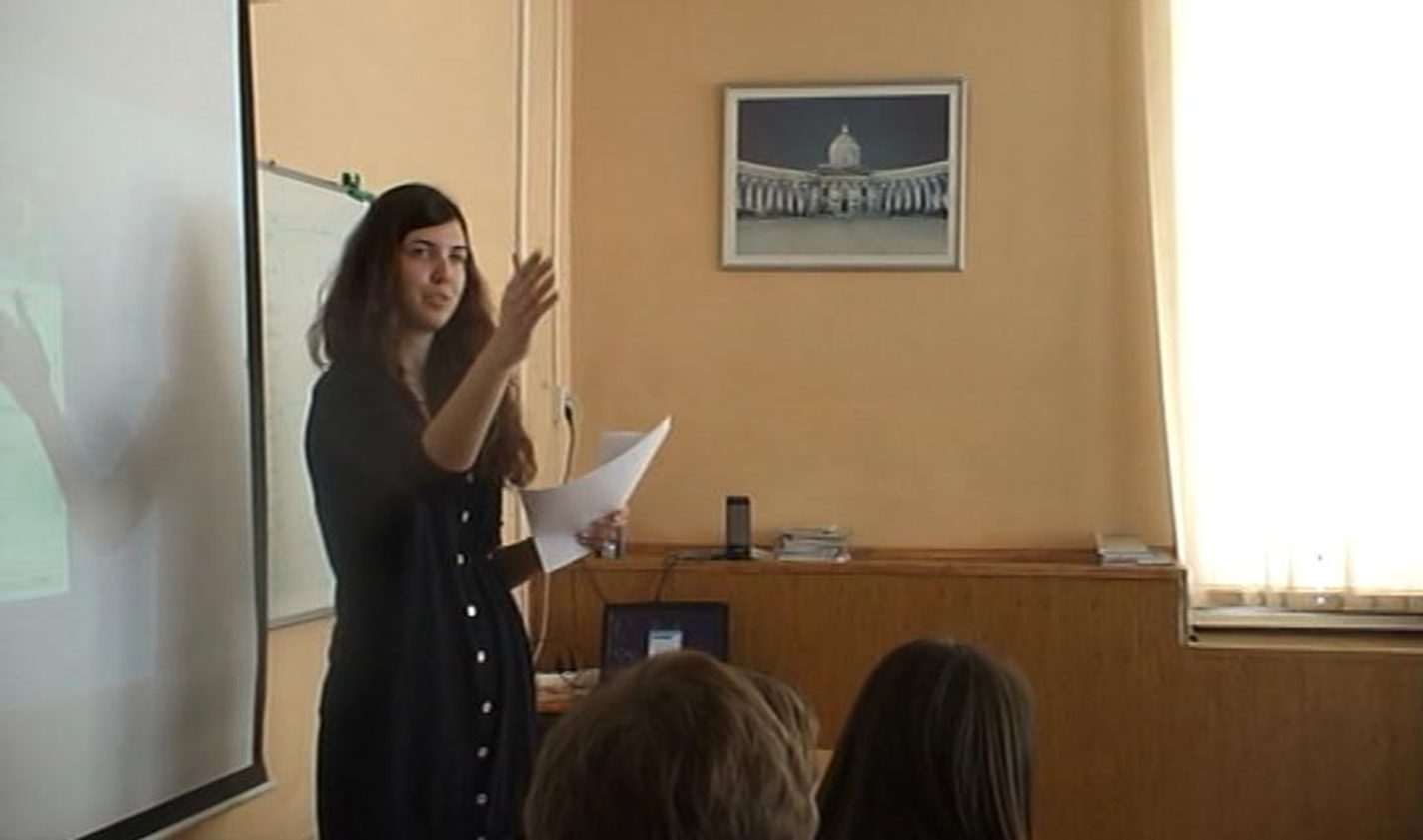 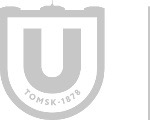 Курс «Живое право»
9
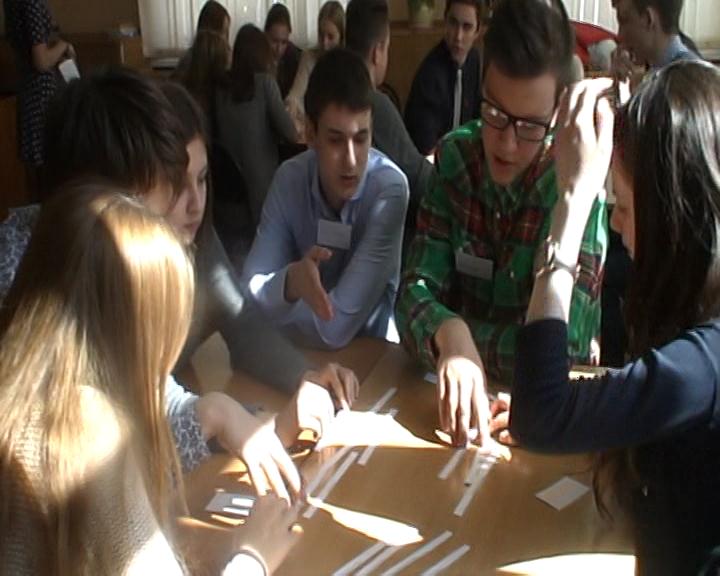 Были проведены курсы занятий в трех 9-х и трех 10-х классах (всего 25 занятий).
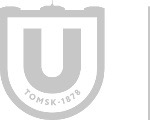 10
Курс «Живое право»
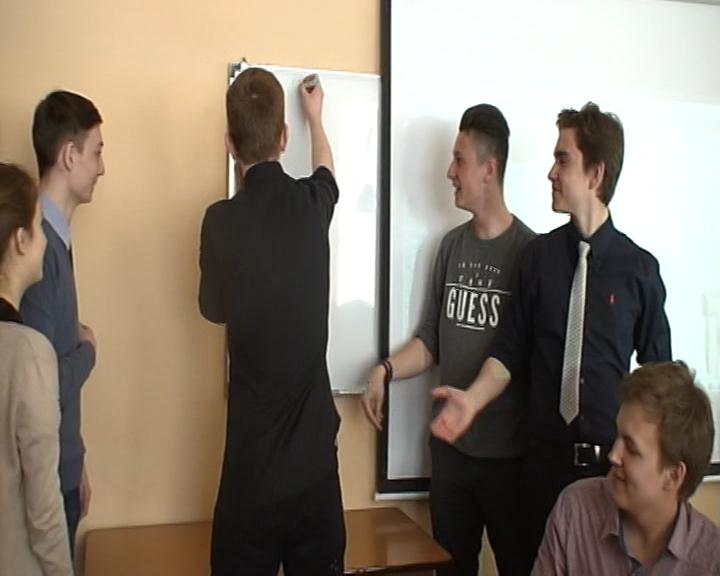 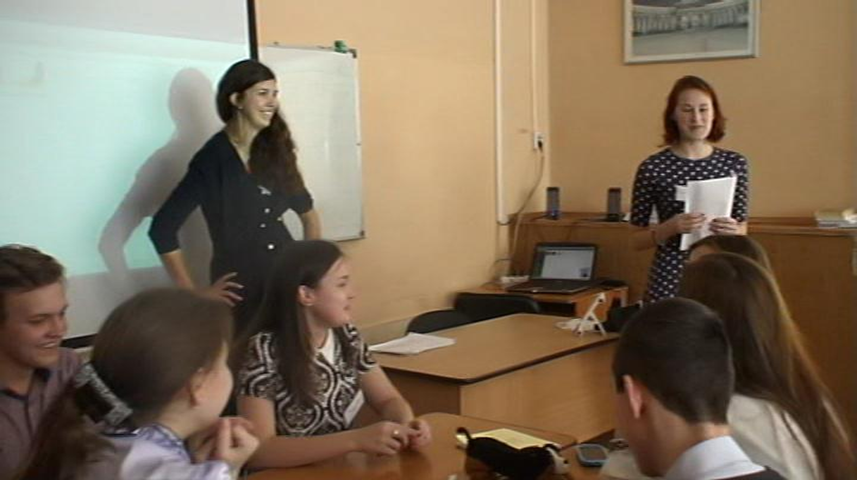 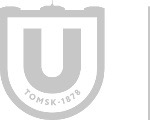 11
Курс «Живое право»
Результаты
Уникальные и 
широкие 
возможности 
для 
профессионального
 развития
Студенты
Навыки 
планирования 
времени
П  Р  И  О  Б  Р  Е  Т  У  Т
Коммуникативные 
навыки
Аналитические
 навыки
Практические 
навыки
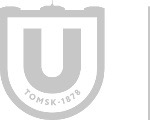 Курс «Живое право»
12
Результаты
Школьники
Формулировать 
и аргументировать 
свою позицию
Узнают о том, 
что такое право, 
как определять и 
защищать свои права
Находить 
компромисс в 
процессе 
принятия решения
Н
А
У
Ч
А
Т
С
Я
Проводить анализ 
жизненных
 ситуаций с 
точки зрения права
Работать в группе
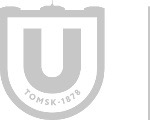 Курс «Живое право»
13
Оценка проведенных занятий студентами
14
Спасибо за внимание!
Национальный исследовательский
Томский государственный университет
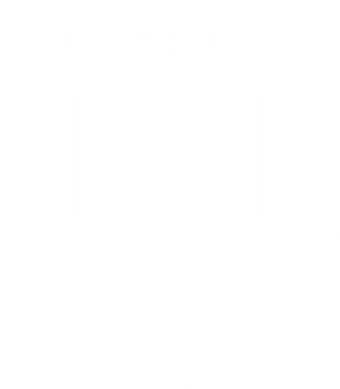 634050, г. Томск, пр. Ленина, 36
+7 (3822) 52-98-52, +7 (3822) 52-95-85 (факс)
rector@tsu.ru

www.tsu.ru